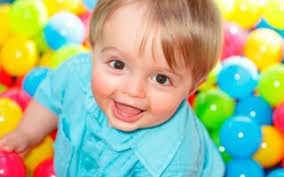 ФОРМИРОВАНИЕ ЗОЖ у детей старшей группы посредством  валеологии
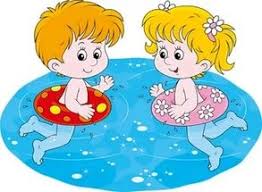 Валабуева.М.Б.   2023г.
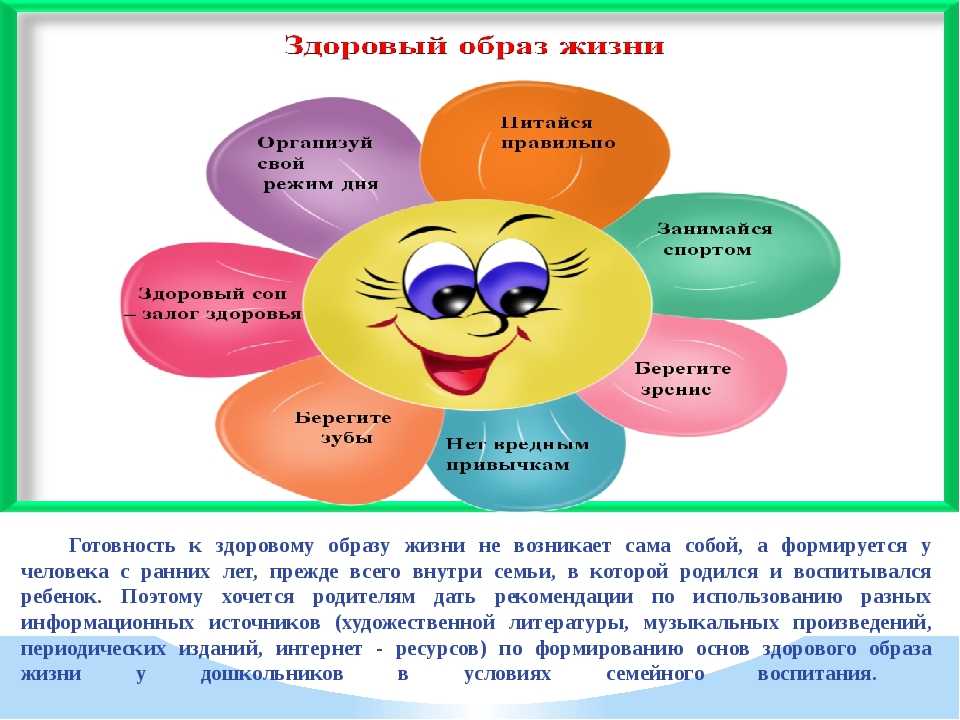 «Я не боюсь еще и еще раз сказать: забота о здоровье - важнейшая работа воспитателя. От жизнерадостности, бодрости детей зависит их духовная жизнь, мировоззрение, умственное развитие, прочность знаний, вера в свои силы.»
В. Сухомлинский
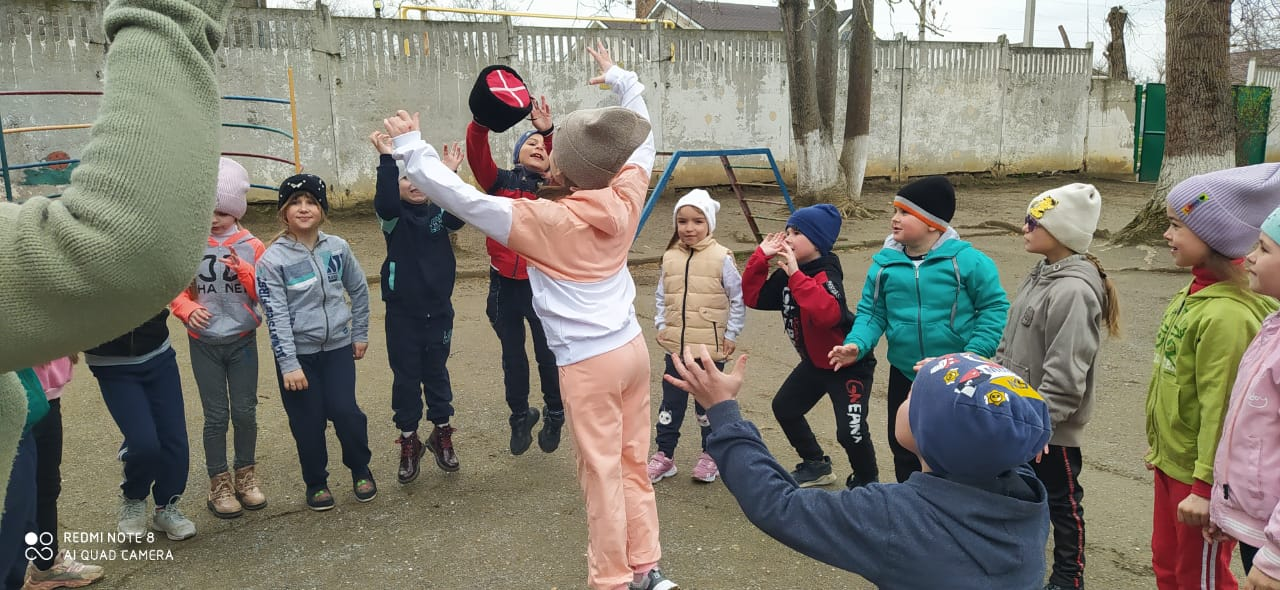 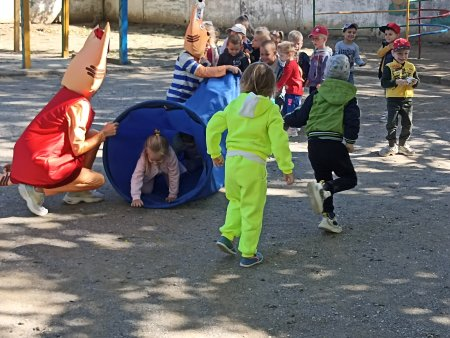 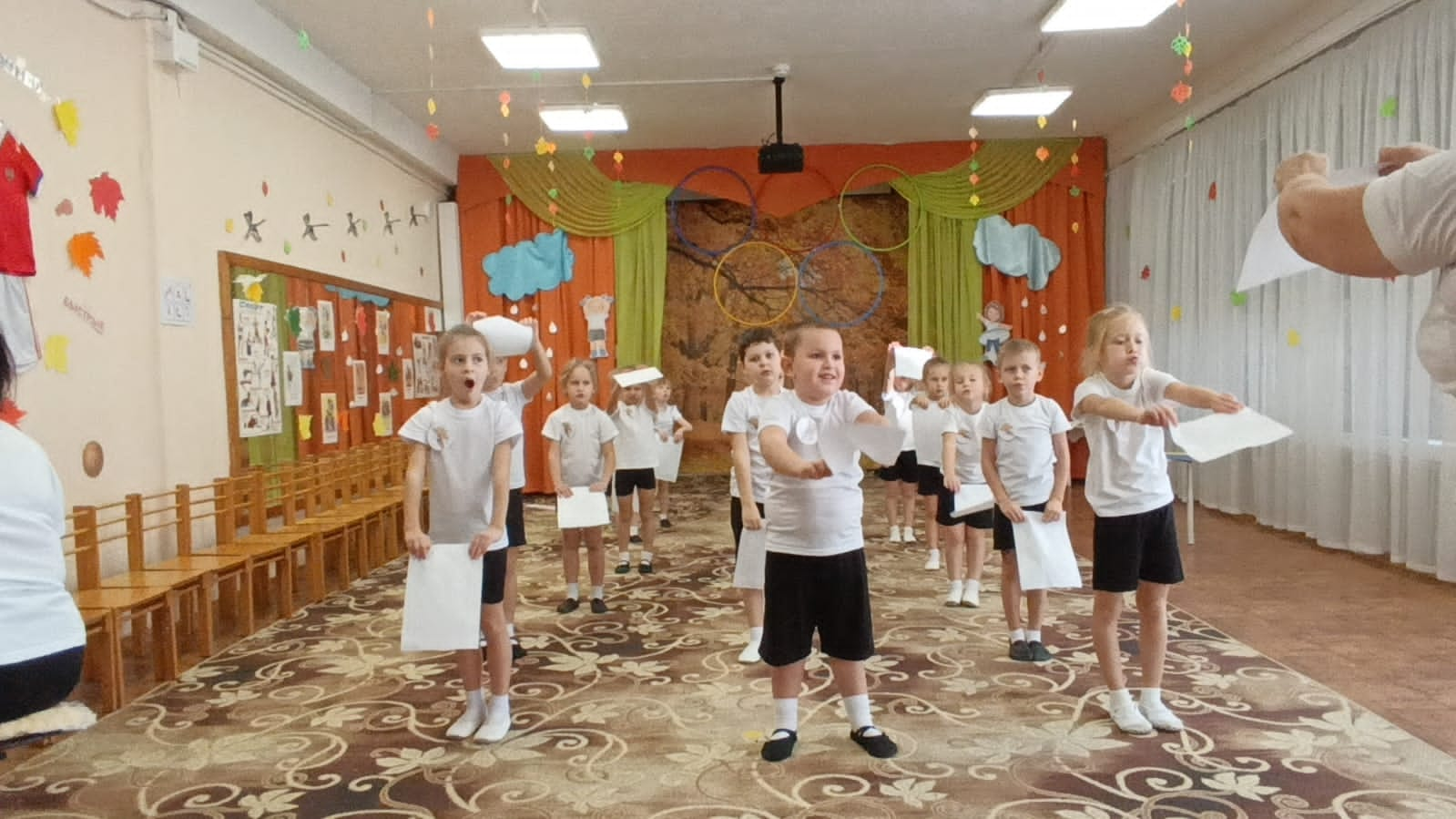 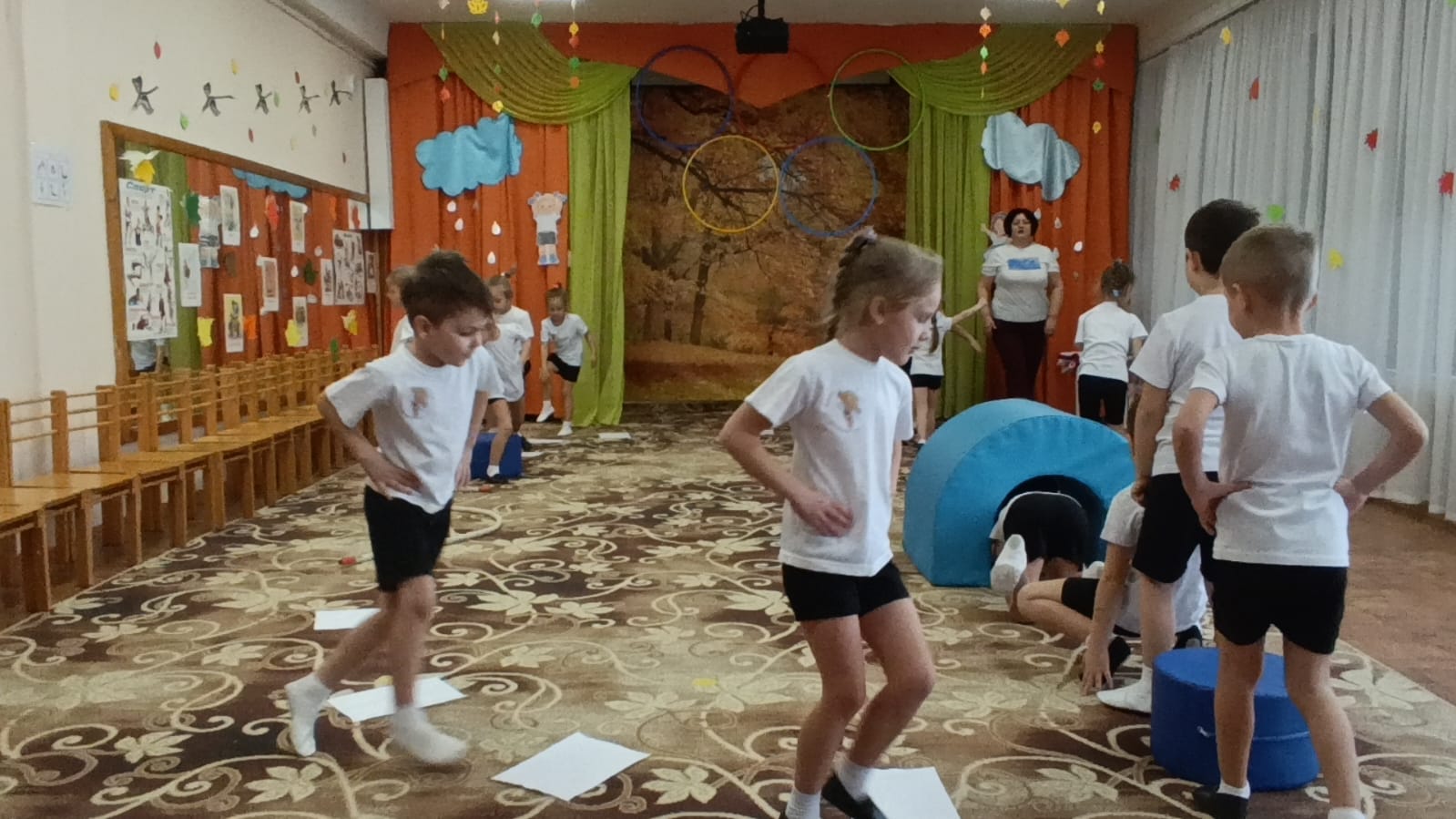 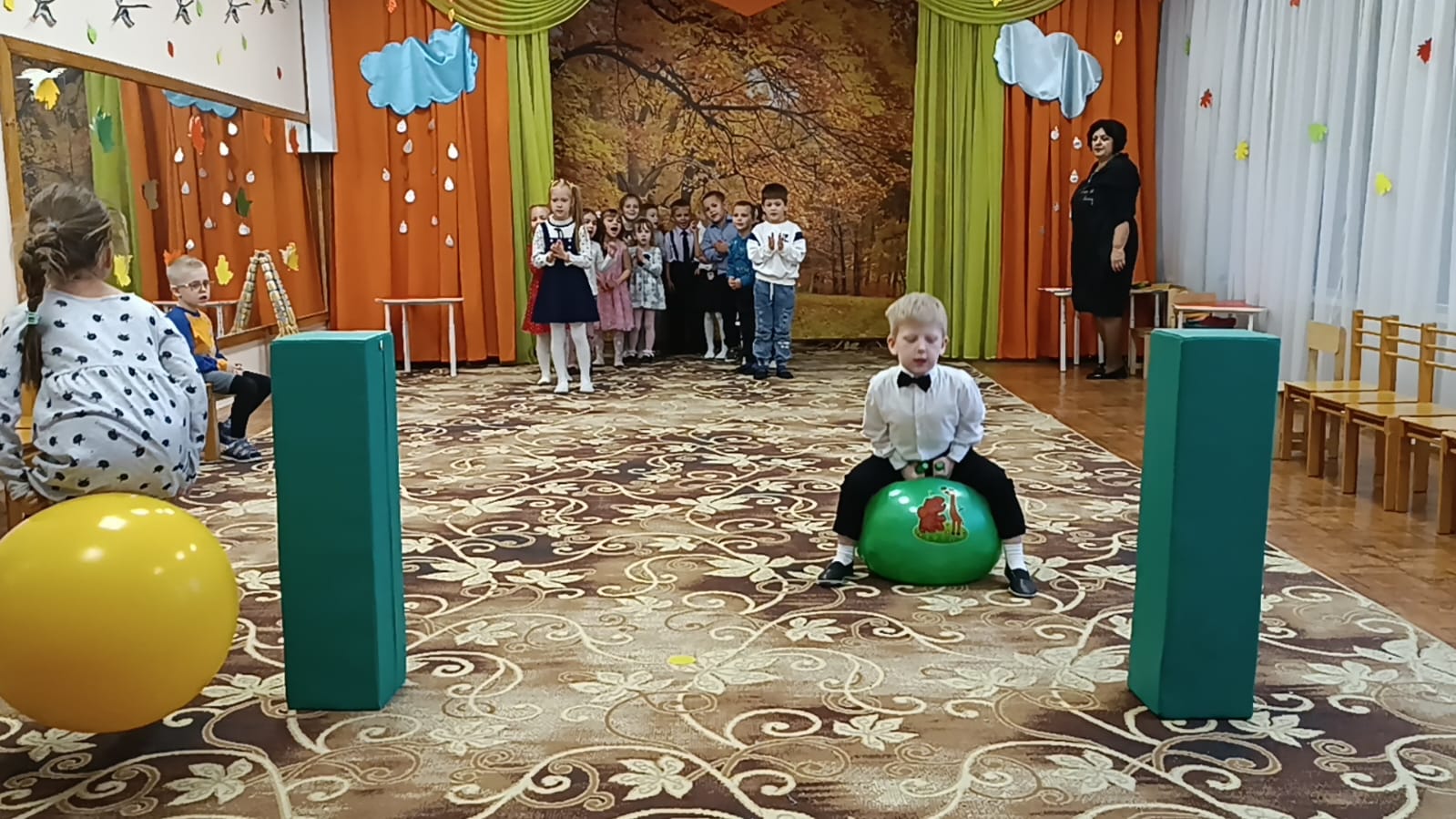 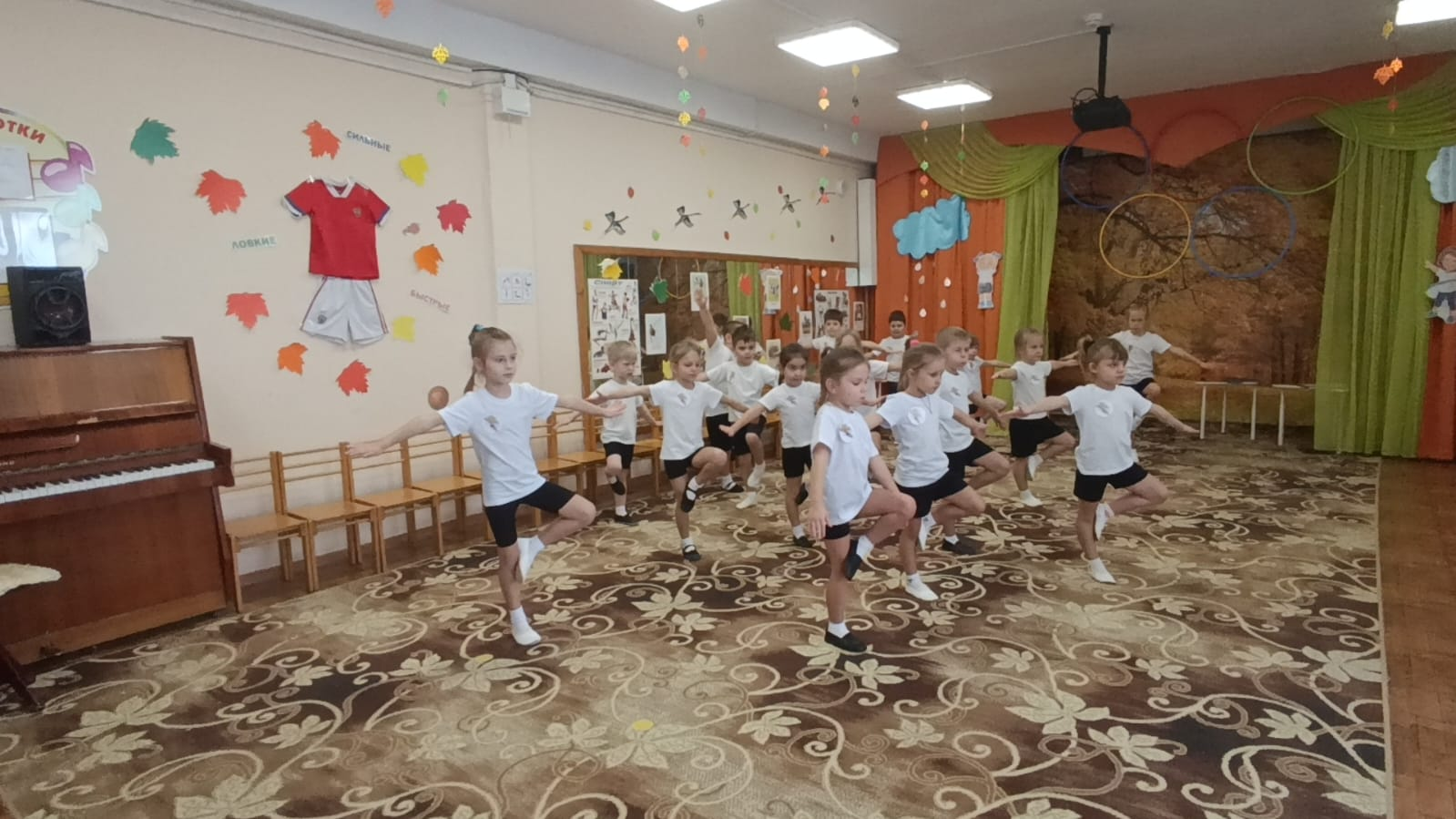 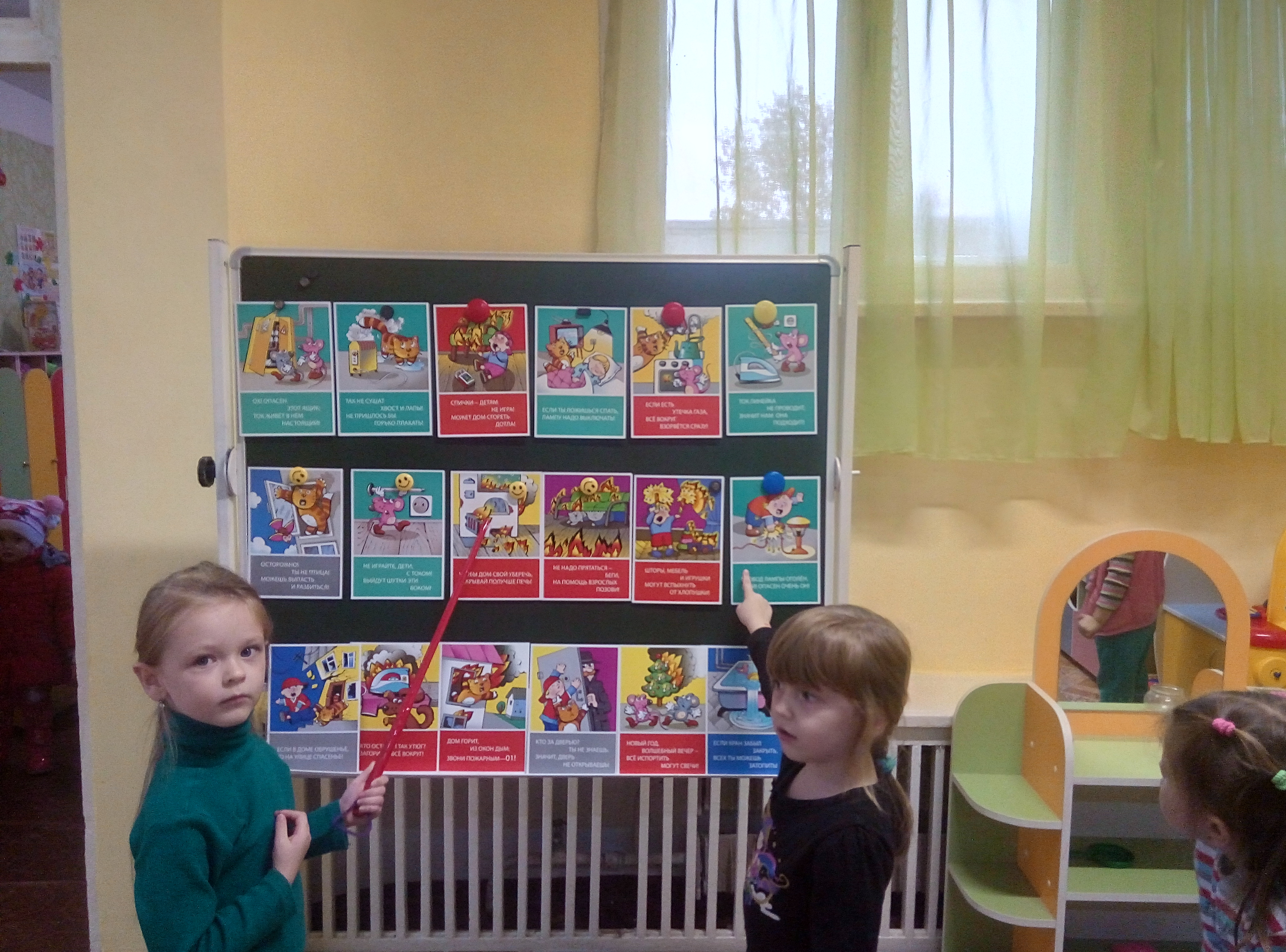 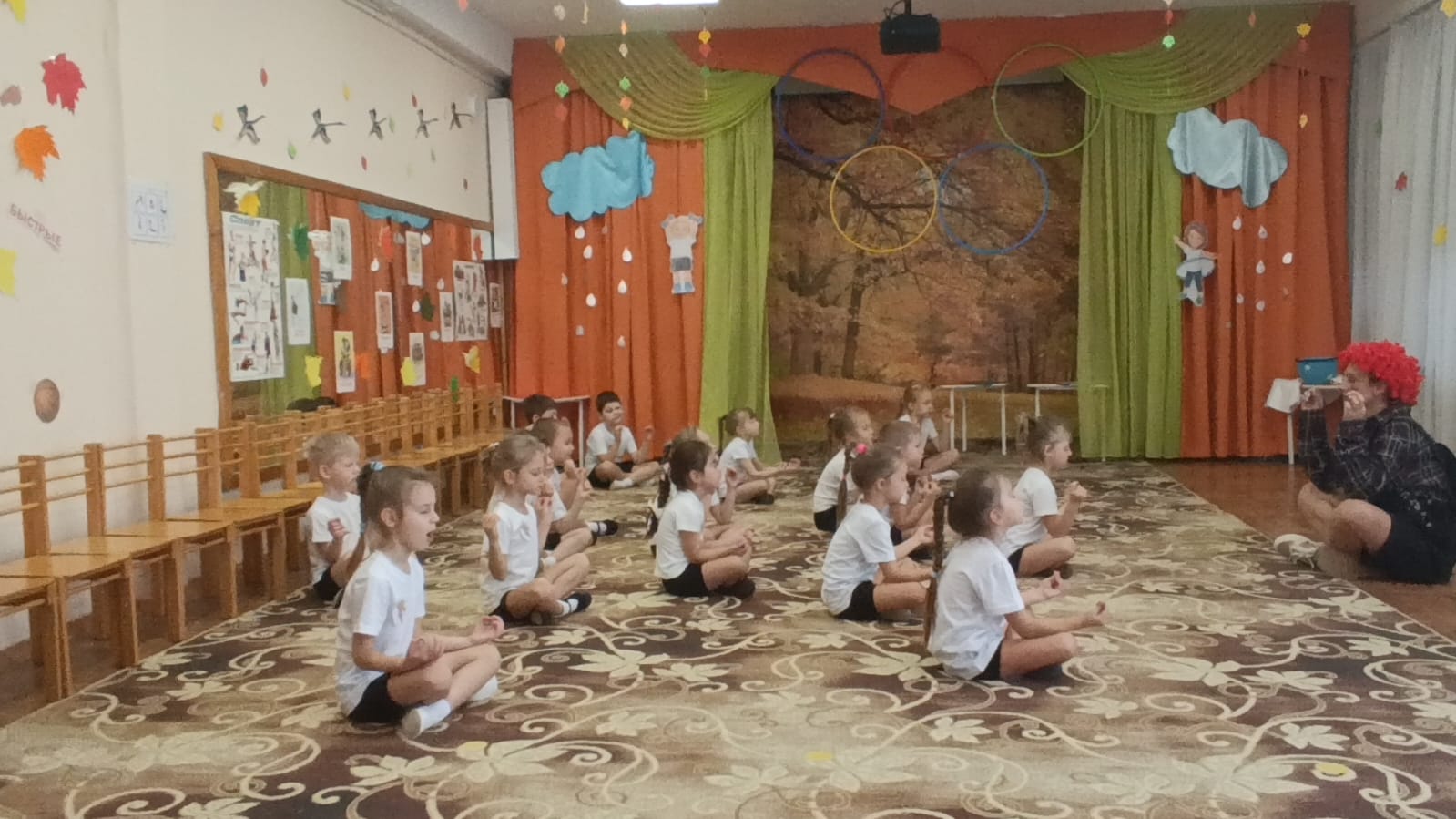 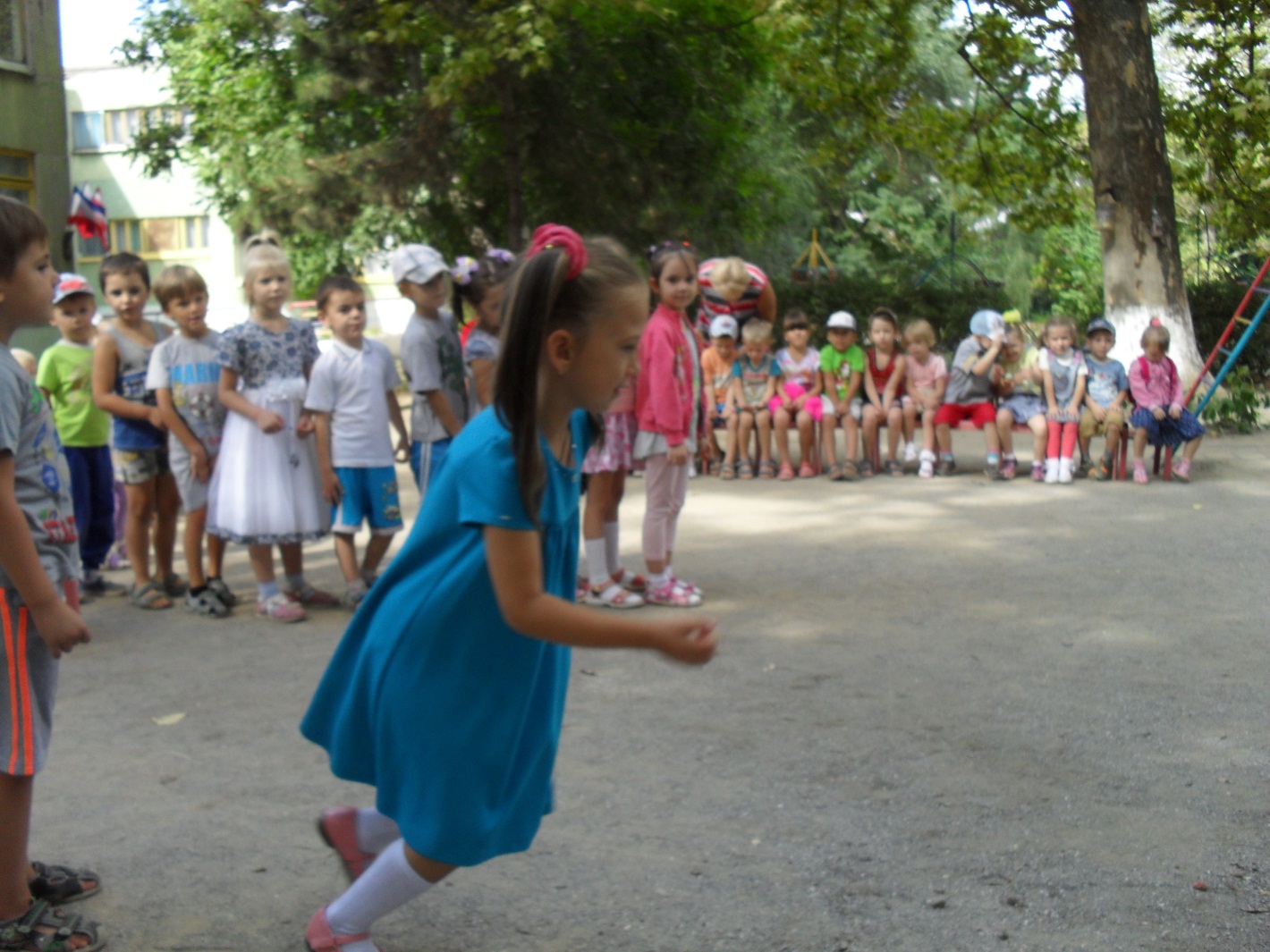 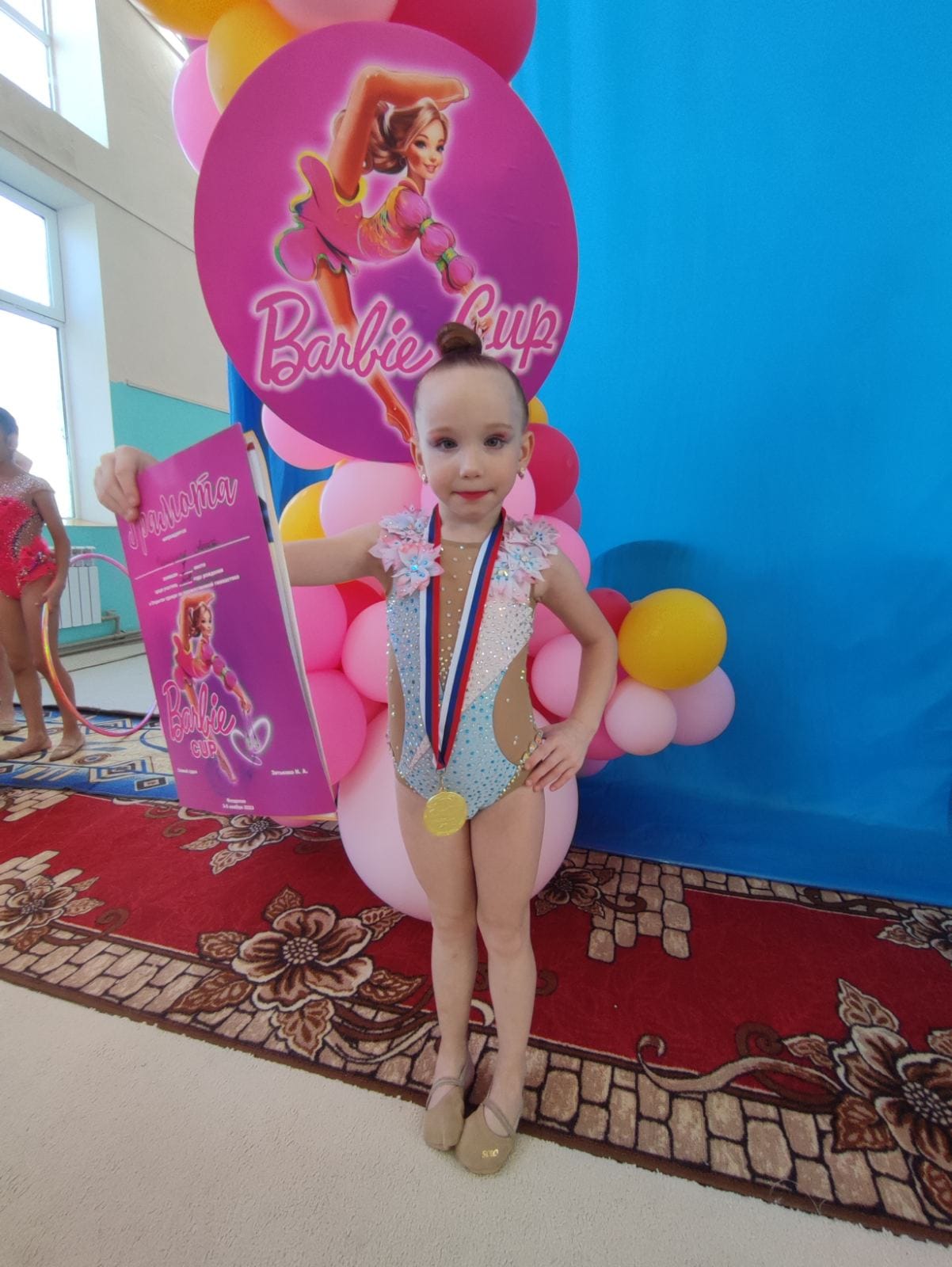 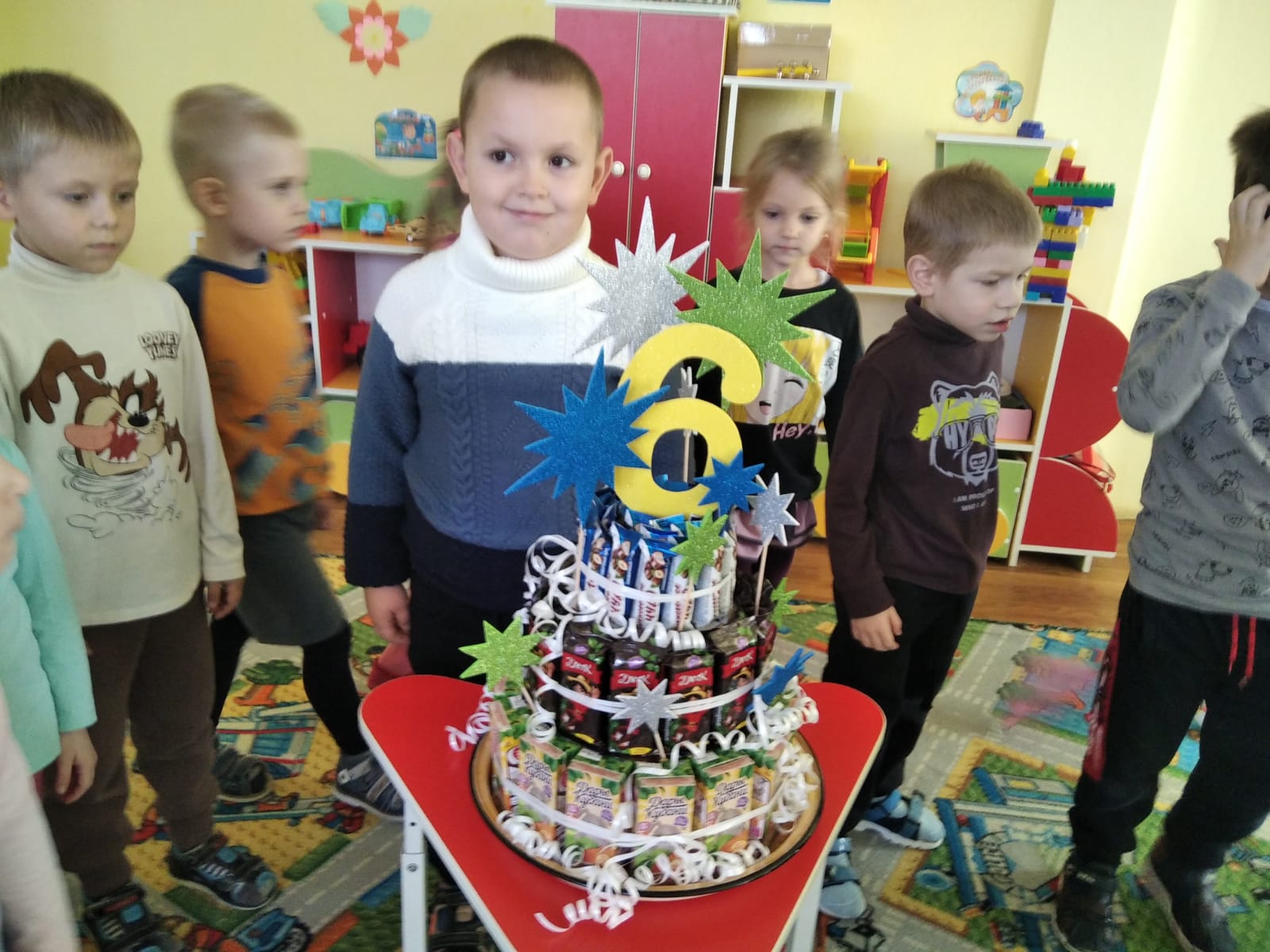 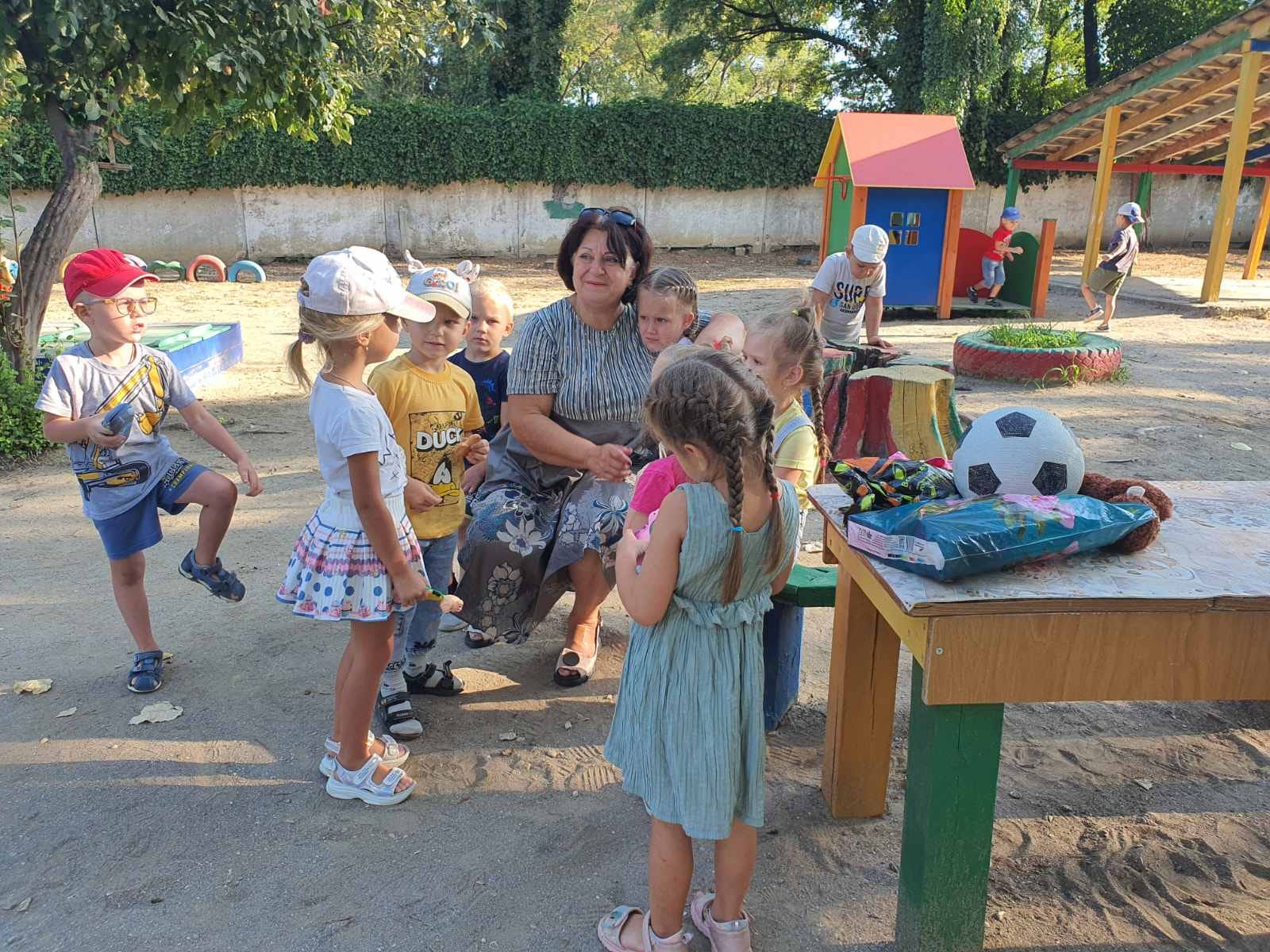 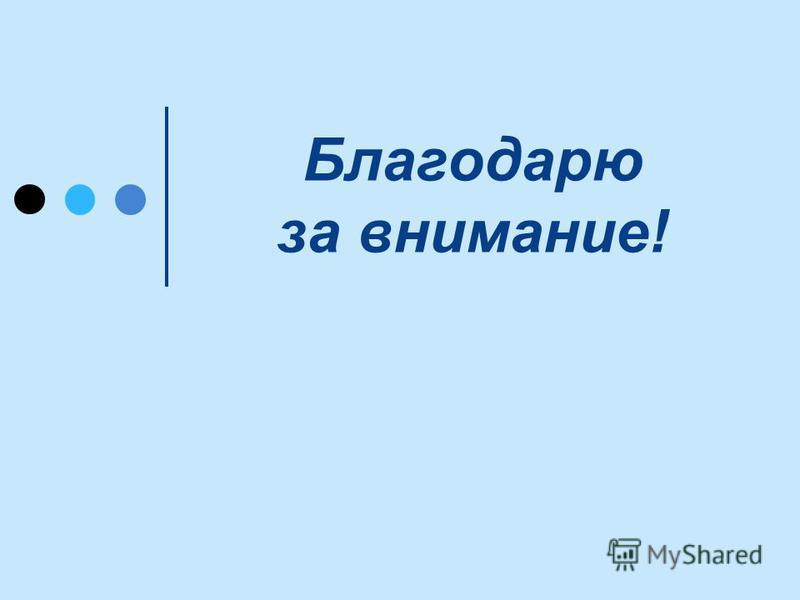 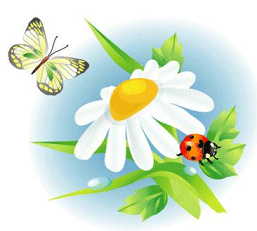